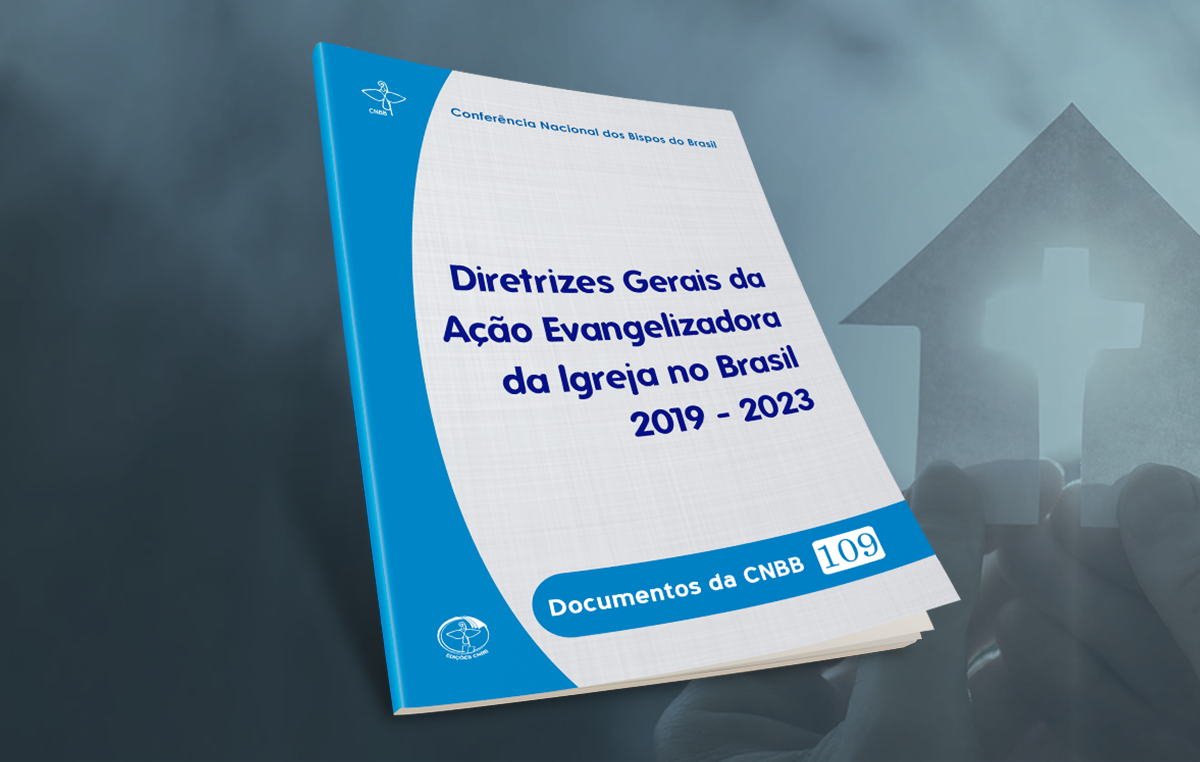 Assessoria: Pe. Leonardo José de Souza Pinheiro
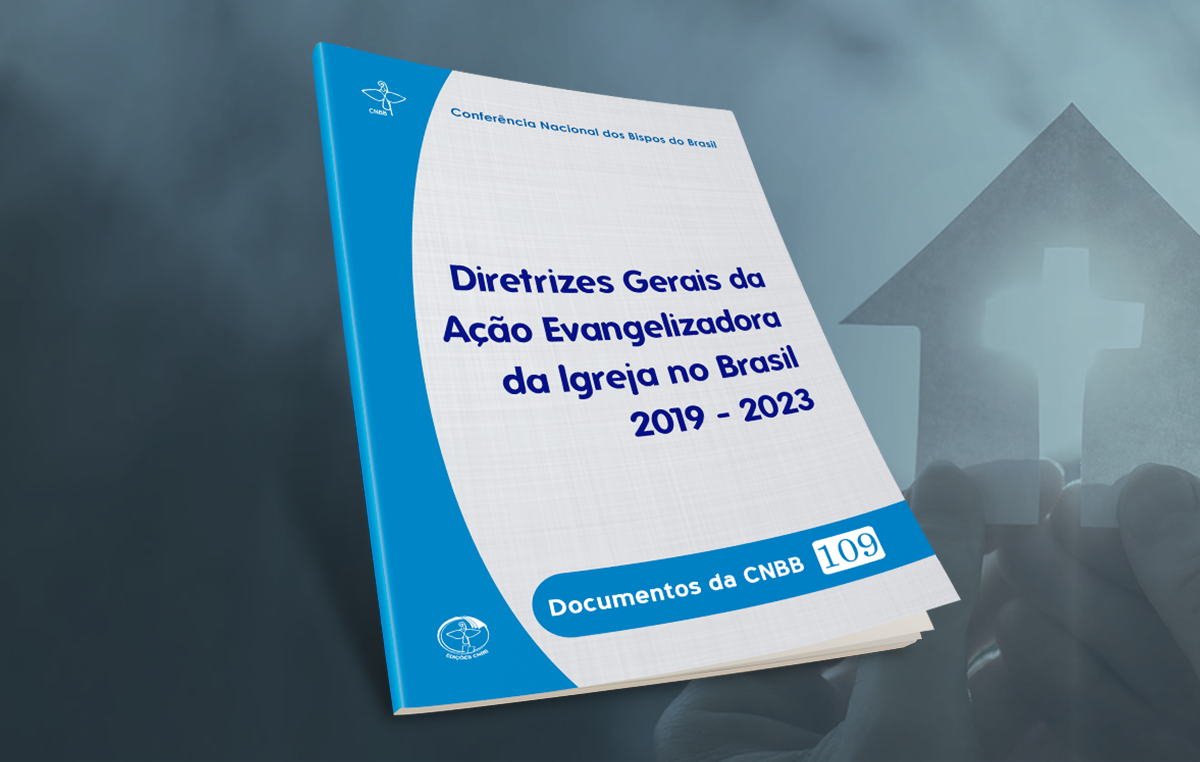 OBJETIVO GERAL


EVANGELIZAR 
no Brasil cada vez mais urbano,
pelo anúncio da Palavra de Deus,
formando discípulos e discípulas de Jesus Cristo,
em comunidades eclesiais missionárias,
à luz da evangélica opção preferencial pelos pobres, cuidando da Casa Comum 
e testemunhando o Reino de Deus
rumo à plenitude.
A Igreja nas casas
CARIDADE
PÃO
MISSÃO
PALAVRA
... Casa aberta e ampliada que se torna Igreja. (n. 78)
CARIDADE
MISSÃO
PÃO
PALAVRA
Assumir o caminho de iniciação à vida cristã, de inspiração catecumenal, com a necessária reformulação da estrutura paroquial, catequética e litúrgica, com especial atenção à catequese para a recepção e vivência dos sacramentos com crianças, jovens e adultos (sacramentos da iniciação cristã e demais).
A comunicação e o anúncio da pessoa de Jesus Cristo não podem ser apenas teóricos. É indispensável possibilitar experiências concretas da vida eclesial a partir da dimensão de relacionamento fraterno (At 2,4-5), diante de um contexto de forte individualização e consumo, inclusive do religioso.
Incentivar iniciativas ecumênicas de encontros fraternos e de formação bíblica em nossas comunidades.
Universalizar o acesso à Sagrada Escritura, assumindo-a como alma da missão (DV, n. 21). Cada pessoa não só deve ter uma Bíblia, como deve ser ajudada pela comunidade a fazer dela fonte de estudo, oração, celebração e ação.
PALAVRA
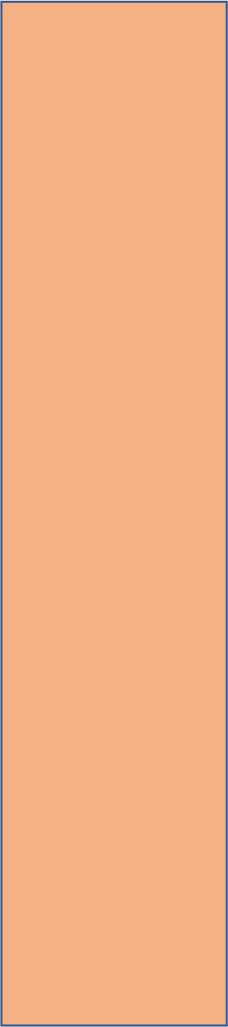 PALAVRA
Priorizar pequenas comunidades eclesiais, ao redor da Bíblia, como fruto imediato da visitação missionária.

Assumir a leitura orante da Palavra como método, por excelência, para o contato pessoal e comunitário com a Sagrada Escritura.

Implantar centros de estudo sobre a Palavra de Deus em todas as realidades da vida eclesial, contando com o suporte dos cursos de teologia, dos seminários, das faculdades e universidades católicas.

Utilizar o potencial das redes sociais, desenvolver e difundir aplicativos, para que a Palavra alcance todas as pessoas em todas as situações.
Resgatar a centralidade do domingo como Dia do Senhor por meio da participação na Missa Dominical ou, faltando essa, na Celebração da Palavra...


Onde efetivamente não for possível celebrar a Eucaristia, realizam-se celebrações da Palavra de Deus, com os diáconos permanentes ou com ministros leigos devidamente formados e instituídos. Importa que a comunidade não deixe de se reunir para celebrar o Dia do Senhor e os momentos importantes, tanto de alegria, quanto de dor e de esperança. Para tal, seja conhecido e valorizado o recente Documento 108 da CNBB: Ministério e celebração da Palavra.
PÃO
Incentivar a piedade popular, historicamente construída e enraizada, como caminho de aprofundamento da fé e não apenas realidade meramente cultural ou folclórica. A fé simples e encarnada deve ser acolhida e iluminada pela Palavra de Deus e por orientações da Igreja. Assim, garante-se não apenas a identidade católica, como também se evita sucumbir diante das pressões mercadológicas, com a criação artificial de devoções.

Valorizar o canto litúrgico, o espaço sagrado e tudo que diz respeito ao belo como serviço à vida espiritual. Nesse sentido, incentive-se a comunhão entre as pastorais da Liturgia, da Catequese, da Cultura e da Arte Sacra.
PÃO
Respeitar o ano litúrgico em suas especificidades, tanto no conteúdo quanto na forma. Deve-se tomar grande cuidado com celebrações peculiares realizadas para atender necessidades e interesses individuais, sem relação alguma com o tempo litúrgico em que ocorrem e que, por vezes, desfocam a importância da centralidade do Domingo e da participação na comunidade paroquial.

Zelar pela qualidade da homilia... “A homilia é o ponto de comparação para avaliar a proximidade e a capacidade de encontro de um Pastor com o seu povo. De fato, sabemos que os fiéis lhe dão muita importância; e, muitas vezes, tanto eles como os próprios ministros ordenados sofrem: uns a ouvir e os outros a pregar. É triste que assim seja” (EG, n. 135).
PÃO
Reconhecer que o trabalho dos meios de comunicação social de inspiração católica é um dom de Deus para a Igreja no Brasil. Suas transmissões, sobretudo das missas, atingem um enorme contingente de fiéis que não podem ir às igrejas. Pela influência que exercem nas comunidades locais e por sua importância para a catequese e evangelização, que as missas televisionadas e transmitidas pelo rádio e pela internet, estejam em conformidade com as normas litúrgicas e as orientações aprovadas e já divulgadas pela CNBB. A revisão das práticas litúrgicas, considerando a teologia e a eclesiologia do Concílio Vaticano II, poderá favorecer um grande passo para a evangelização no Brasil. Que os responsáveis acolham o acompanhamento e a assessoria das Comissões Episcopais para a Liturgia e para a Comunicação, em vista da construção conjunta de uma linguagem litúrgica que garanta a unidade na diversidade.
PÃO
CARIDADE
MISSÃO